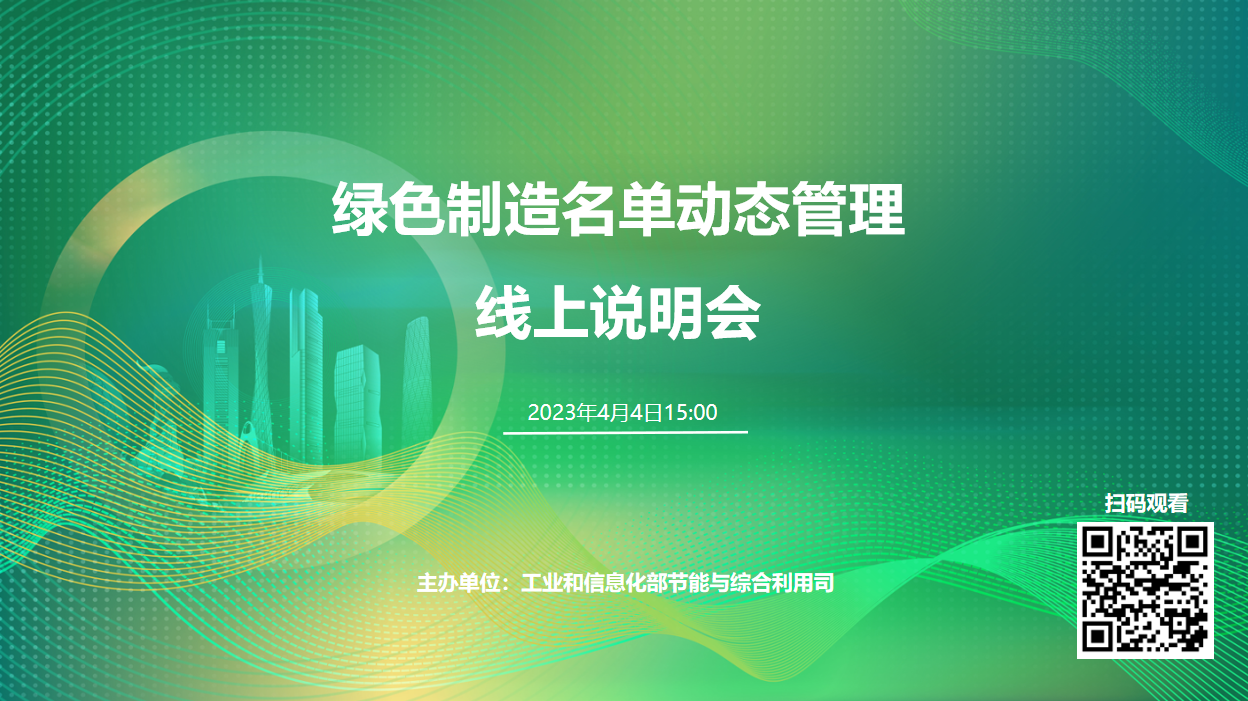 绿色制造体系动态管理表填报说明
一、动态管理表的设计原则
1、通用性原则；

2、易填写原则；

3、引导性原则；

4、充分信任原则。
二、绿色工厂动态管理表的填报
根据所列入名单的级别填写，同时是多个层面的可多选。直辖市、兵团和计划单列市主要选择要求。
根据申报通知上时间或批次勾选
用于后续工作联系
二、绿色工厂动态管理表的填报
对新申请单位的要求同样适用于原有单位。
先填报有关情况，针对重大变更的处理方式等待进一步要求
确保绿色工厂库中的名字与实际名称一致
二、绿色工厂动态管理表的填报
填写列入名单批次前一年的数据。例如国家“2017年，第二批”的单位，填写2016年数据。
如果出现指标不适用或企业特殊情况需对填报内容进行解释时，在此处补充说明。
后期预留用地可扣除后填写，该指标可来源于土地证、厂房租赁合同等。
请注意单位转换。
该指标等于产值除以上一行的用地面积。
如果企业主要产品数量大于1，则请将各主要产品分别进行对标（最多3个），如仅有1种主要产品则不需要填写产品2和3。
二、绿色工厂动态管理表的填报
企业能源消费总量，单位标准煤/标准油
企业可再生能源使用量
如产品无能耗限额标准，且无法使用单位产品能耗为单位的，可使用单位产值能耗，注意单位填写。
如果有可对标的标准，则填写标准名字和其中对应的指标值。如果无可对标的标准，则该部分内容填无跳过。
二、绿色工厂动态管理表的填报
有第三方核查报告的直接填写经核查的数据。无核查报告的单位自行根据国家发改委发布的24个行业的温室气体排放核算方法与报告指南核算。后台会根据能源消费情况进行数据验证。
可根据企业固废统计台账填写。
非资源综合利用型企业直接填0。
二、绿色工厂动态管理表的填报
为减少企业填报负担，此处只需填写最主要产品的情况。如果主要原材料（不考虑辅料）种类不超过三种，则对应填写各主要原材料情况，如多于三种，仅填最主要的三种即可。
填写原材料消耗总量和单耗数据，系统后台会对数据进行交叉核对。
如无可选单位，可采用手填方式。
如果企业主要产品数量大于1，则请将各主要产品分别进行对标（最多3个），如仅有1种主要产品则不需要填写产品2和3。
二、绿色工厂动态管理表的填报
根据用水统计台账填写。如果未统计重复利用水量的可自主进行估算，并在特殊情况说明中备注。
如产品无取水定额标准，且无法使用单位产品取水量为单位的，可使用单位产值能耗
如果有可对标的标准，则填写标准名字和其中对应的指标值。如果无可对标的标准，则该部分内容填无跳过。
二、绿色工厂动态管理表的填报
为简化填报，本部分指标由绿色工厂国家标准的“产生量”调整为“排放量”，并提供在线查询链接。此处调整不影响新申请绿色工厂单位，申报绿色工厂时仍需使用“产生量”。
注意单位。
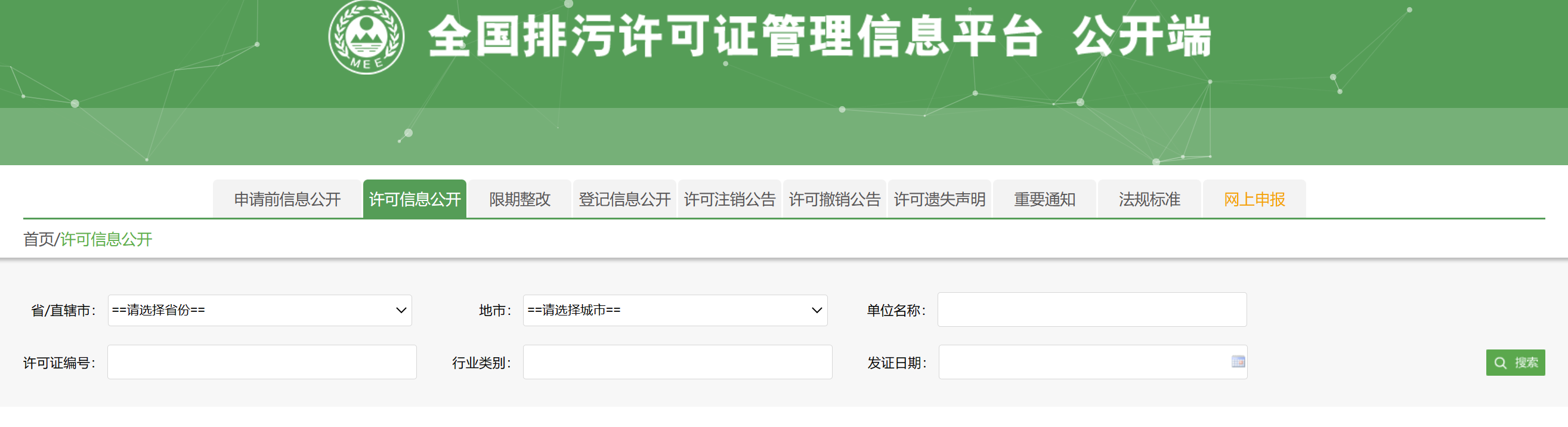 二、绿色工厂动态管理表的填报
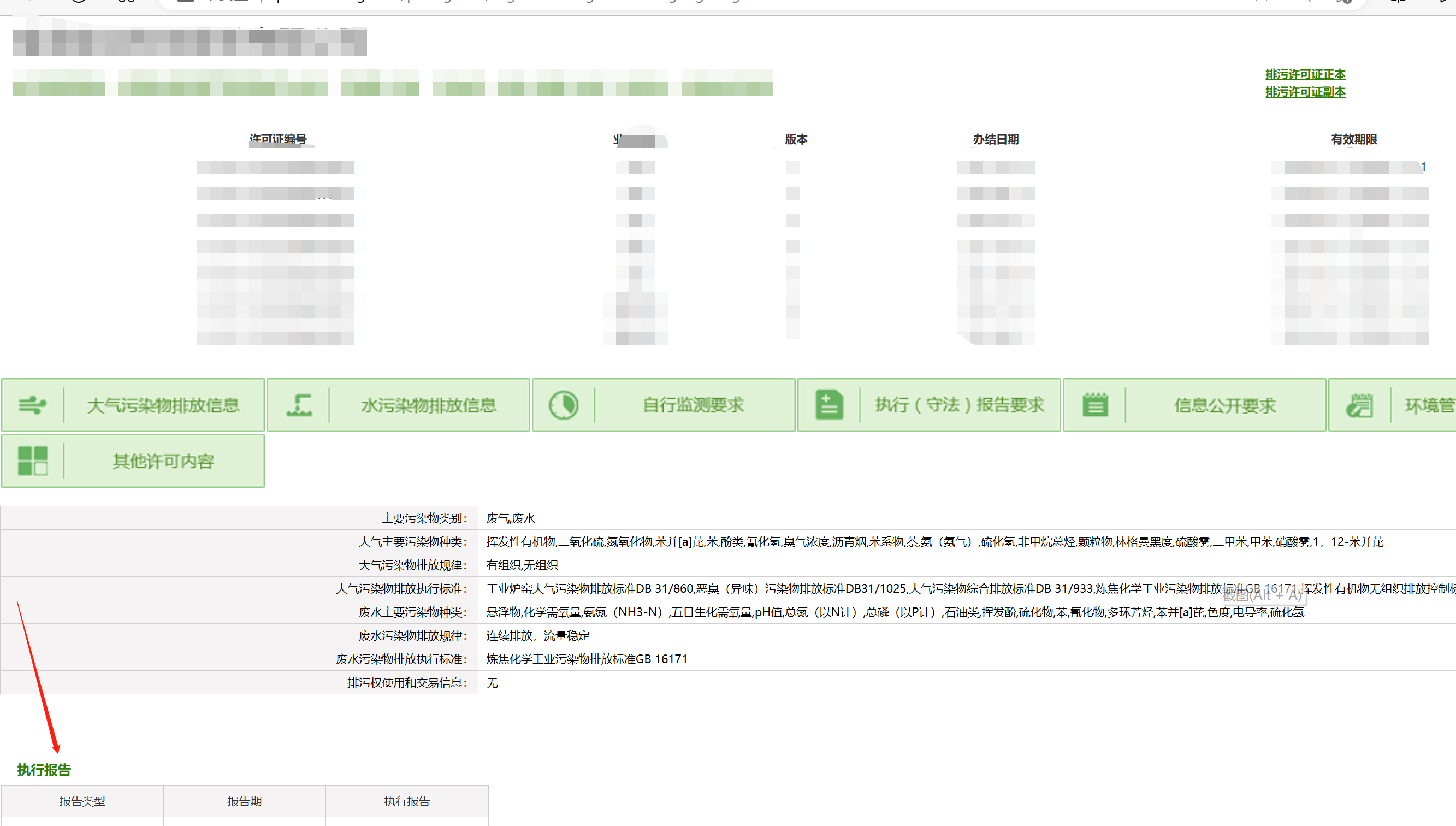 排污许可证执行报告的位置
二、绿色工厂动态管理表的填报
该部分的目的是调研国内绿色工厂单位已经实施完成的绿色制造改造项目信息，筛选一批技术水平高，绿色化效果好、投资回报期短的技术进行推广。如填报有困难的，可查询项目可研报告或咨询项目技术单位，尽可能完善相关信息。项目数量填写上限为3项。
二、绿色工厂动态管理表的填报
该部分的目的是建立绿色工厂企业技术改造项目库，为后续支持政策的制定提供参考。项目数量填写上限为3项。
二、绿色工厂动态管理表的填报
该部分的目的是组织一些名单中的先进单位进行专项宣传推介活动，如果不考虑参与的，可以不填写亮点工作。
该部分的目的是调研名单单位对工信系统推动工业绿色化转型方面的建议，所有建议内容会进行汇总整理，并根据实际情况将建议应用在工作实际中。
如果有一些具体的述求，也可以填写在这部分。
为简化整理过程的工作量，在上一批动态管理表中提过的意见和建议可不重复提交。
三、绿色设计产品动态管理表的填报
对于有多个型号产品入围的企业，将所有信息合并到一张表格中，但以母公司和子公司分别申报的绿色产品，仍需分开填写。
申报的绿色产品类别，请与标准中的产品类别名称保持一致。
三、绿色设计产品动态管理表的填报
三、绿色设计产品动态管理表的填报
该表格内容与申报材料一致。如企业有多种绿色产品入选，且产品单位无法合并时，在特殊情况中进行说明。
该部分的目的是调研名单单位对工信系统推动工业绿色化转型方面的建议，所有建议内容会进行汇总整理，并根据实际情况将建议应用在工作实际中。
如果有一些具体的述求，也可以填写在这部分。
为简化整理过程的工作量，在上一批动态管理表中提过的意见和建议可不重复提交。
四、绿色工业园区动态管理表的填报
注意此处非行政级别。
酌情填写园区内主导（前三）制造业类型，如化工、钢铁、建材、纺织......
四、绿色工业园区动态管理表的填报
四、绿色工业园区动态管理表的填报
绿色园区评价要求中相关指标的原始值，注意单位。
四、绿色工业园区动态管理表的填报
该部分的目的是组织一些名单中的先进单位进行专项宣传推介活动，如果不考虑参与的，可以不填写亮点工作。
该部分的目的是调研名单单位对工信系统推动工业绿色化转型方面的建议，所有建议内容会进行汇总整理，并根据实际情况将建议应用在工作实际中。
如果有一些具体的述求，也可以填写在这部分。
为简化整理过程的工作量，在上一批动态管理表中提过的意见和建议可不重复提交。
五、绿色供应链管理示范企业动态管理表的填报
五、绿色供应链管理示范企业动态管理表的填报
对新申请单位的要求同样适用于原有单位。
先填报有关情况，针对重大变更的处理方式等待进一步要求
确保示范企业库中的名字与实际名称一致
五、绿色供应链管理示范企业动态管理表的填报
鼓励名单单位与绿色供应链国家标准进行对标。
企业根据自身情况，对照标准要求自主评价。
五、绿色供应链管理示范企业动态管理表的填报
通过量化指标引导企业加强对供应商的绿色管理。
鼓励性指标，未开展相关工作的单位不会受到影响。
五、绿色供应链管理示范企业动态管理表的填报
该部分的目的是组织一些名单中的先进单位进行专项宣传推介活动，如果不考虑参与的，可以不填写亮点工作。
该部分的目的是调研名单单位对工信系统推动工业绿色化转型方面的建议，所有建议内容会进行汇总整理，并根据实际情况将建议应用在工作实际中。
如果有一些具体的述求，也可以填写在这部分。
为简化整理过程的工作量，在上一批动态管理表中提过的意见和建议可不重复提交。